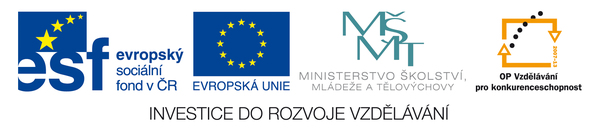 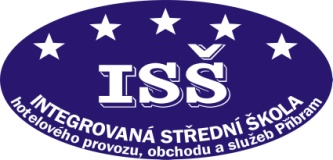 1.5 OP VK
Procvičování praktických matematických dovedností
Přílohy z brambor
Charakteristika, tepelné úpravy a druhy příloh
Přílohy z brambor
Charakteristika
Přílohy z brambor
Druhy tepelných úprav
Přílohy z brambor
Druhy příloh